Les amputations - Généralités
Richard Ballas
CHU de La Réunion

IFSI
Trame du cours du Novembre 2013
Ablation d'un membre ou d'un segment de membre

Articulation : désarticulation

Décision toujours difficile

Pronostic vital  ou fonctionnel

Cadre de l’urgence ou de la pathologie chronique
Etiologie
Traumatique
Infectieuse
Tumorale
Vasculaire
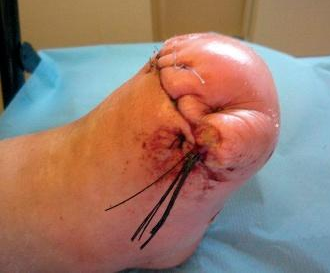 Tous les étages concernés

Orteils
Trans-métatarsienne

Lisfranc
Chopart
Syme
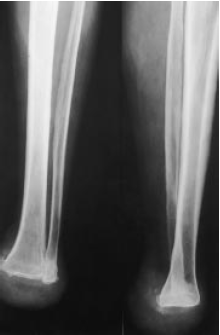 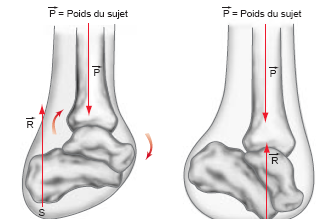 Trans-tibiale
Désarticulation du genou
Trans-fémorale
Désarticulation de la hanche
Amputation en jambe
« Une mauvaise amputation en jambe vaut mieux qu’une bonne amputation en cuisse »

Intérêt de la conservation du genou


La plus fréquente des amputations

80% Pathologie vasculaire dont diabète
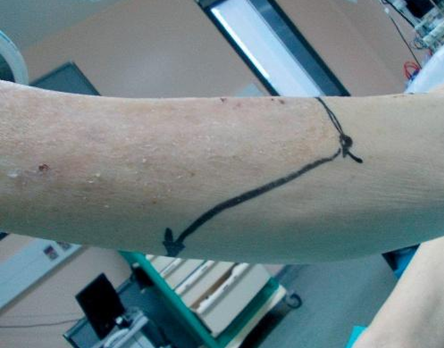 Incision en bivalves horizontales

Section osseuse
Péroné plus court, désarticulé
Mousse

Résection proximale des nerfs

Couverture musculo-aponévrotique, myoplastie

Suture ouverte ou fermée
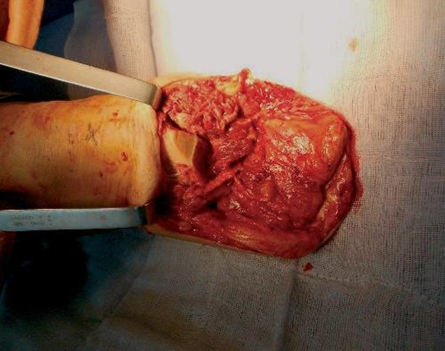 Suites
Correction Hb, volémie
Diabète
Analgésie
Nursing (Cp décubitus)

Psychologique

Pansement /48h
Lame/redon
Aspect local+++
Nécrose
infection
Lutte contre flessum du genou
Kiné
orthèse

Cicatrisation
Conformation du moignon
Appareillage dès la cicatrisation obtenue (21 jours)
Prothèse provisoire

3 mois, adaptation de la prothèse

Réadaptation
Réinsertion professionelle